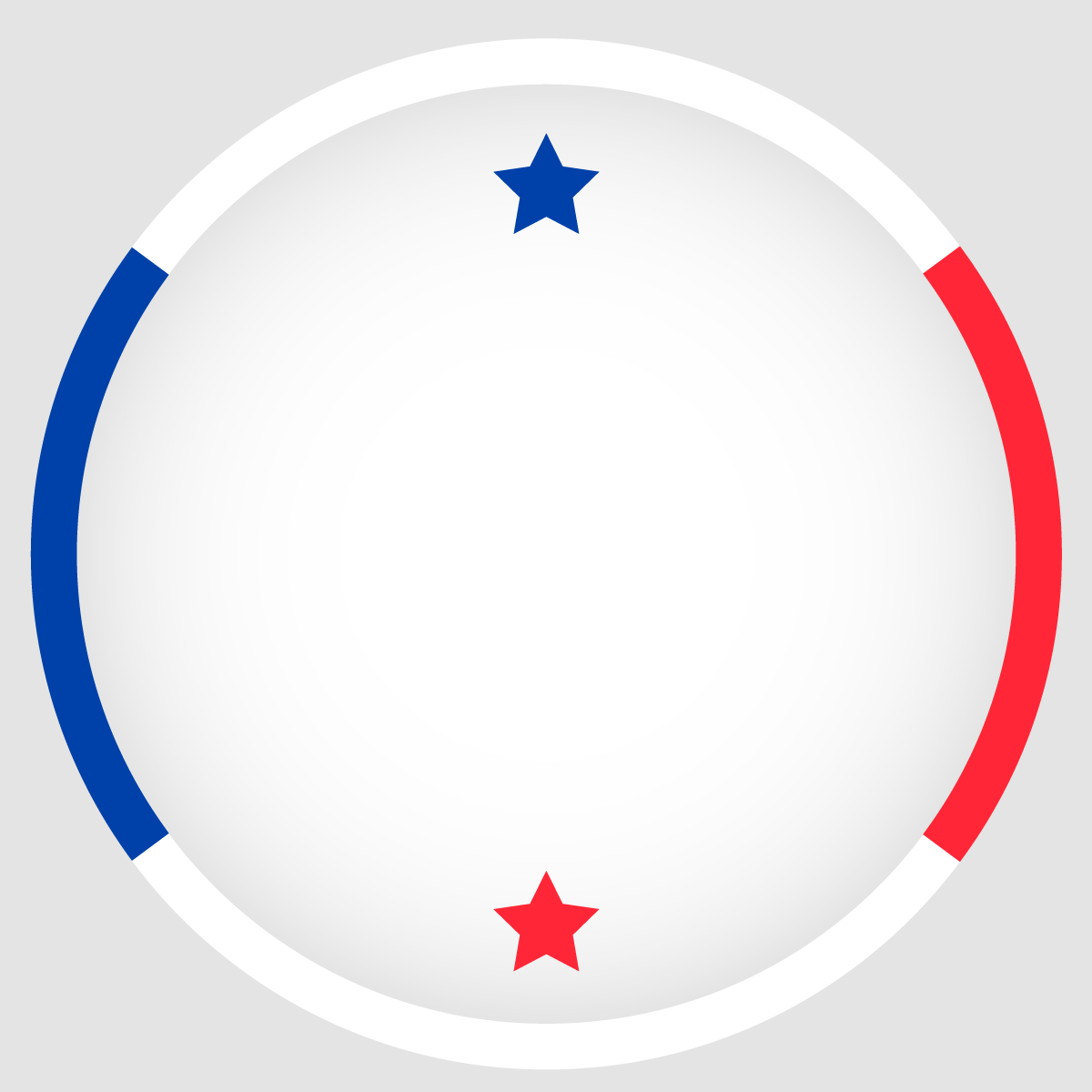 EMBAJADA DEPANAMÁ ENLOREN IPSUN